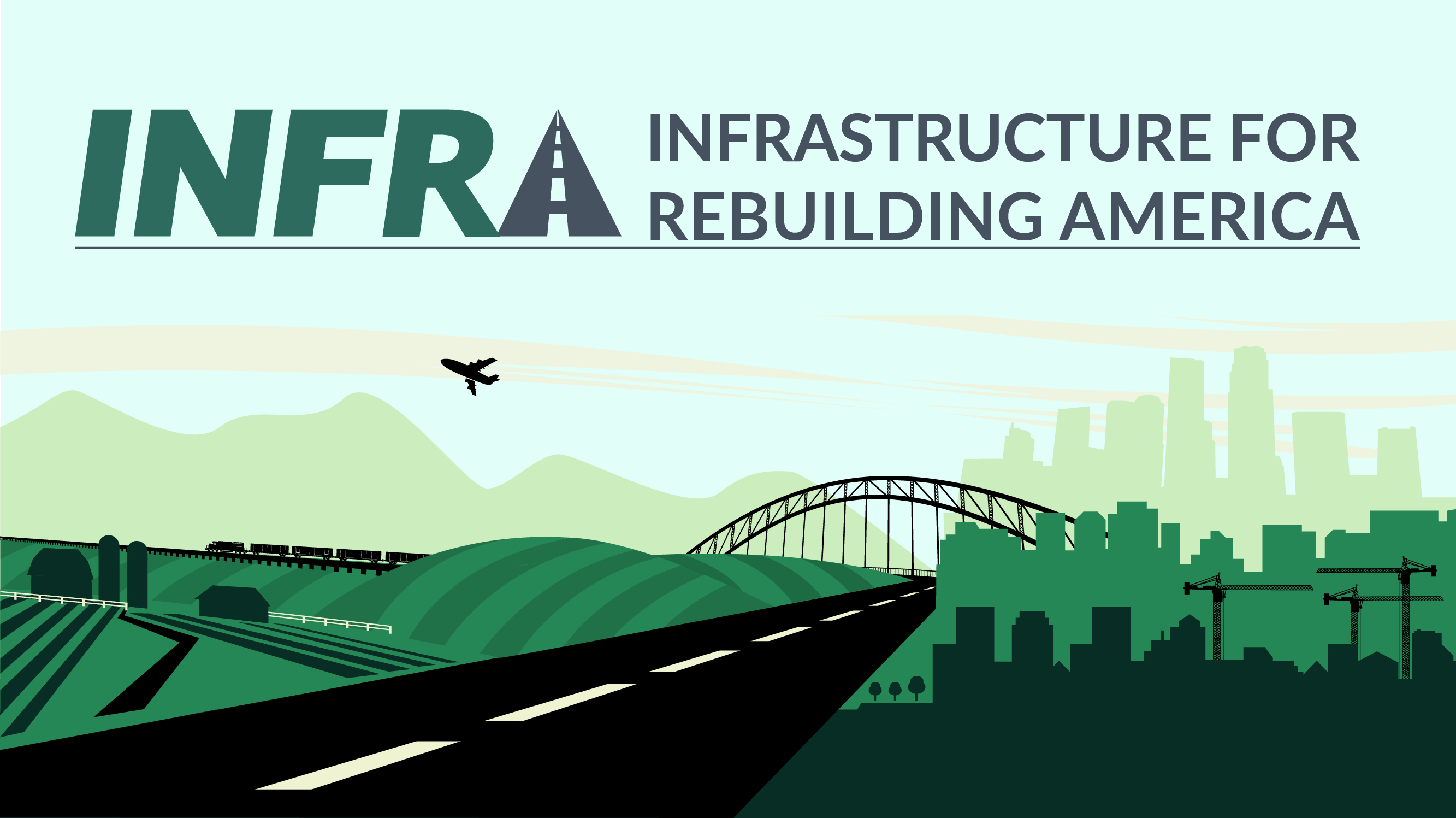 Preparing a Benefit-Cost Analysis for INFRA Grants
Office of the Assistant Secretary for Transportation Policy
What is BCA?
Benefit-cost analysis (BCA) is a systematic process for identifying, quantifying, and comparing expected economic benefits and costs of a proposed infrastructure project.
3
Why do we do BCA?
Provides a useful benchmark from which to evaluate and compare potential transportation investments 
Adds a degree of rigor to the project evaluation process
4
BCA and INFRA
All project sponsors should submit a benefit-cost analysis (BCA) as part of their INFRA grant application
Use of the BCA in INFRA
Evaluation of the Economic Vitality selection criterion
Assignment of a Freight Benefits rating
Assessment of project cost-effectiveness
5
USDOT BCA Review
USDOT economists will review the applicant’s BCA
Examine key assumptions
Correct for any technical errors
Perform sensitivity analysis on key inputs
Consider any unquantified benefits
6
Economic Vitality
USDOT considers the relative magnitude of estimated project benefits and costs
Assign projects to one of four benefit-cost ratio ranges
BCR > 3.0
BCR 1.5 - 3.0
BCR 1.0 - 1.5
BCR < 1.0
Also assign a confidence rating to the assessment (high, medium, low)
7
Freight Rating
USDOT considers the significance of freight benefits for a project
Assign one of three ratings, based on the share of total quantifiable benefits that are attributable to impacts on freight movement
Substantial freight benefits:  ≥ 20%
Moderate freight benefits:  5-20%
Incidental freight benefits:  < 5%
8
INFRA Cost Effectiveness Requirements
Large Projects
USDOT must determine that the project will be cost effective in order for it to be selected
Small Projects
USDOT must consider project cost-effectiveness in making selections 
Cost-effectiveness determinations based on results of the BCA
Projects must be found to have estimated benefits that are reasonably likely to exceed costs in order to be considered cost effective
9
USDOT BCA Guidance
Covers all USDOT discretionary grant programs
Updated February 2021
Available at https://www.transportation.gov/office-policy/transportation-policy/benefit-cost-analysis-guidance
10
What’s New?
Updated monetization values
Additional guidance on valuing reductions in emissions (including CO2)
Additional guidance on benefits from agglomeration economies and state of good repair projects
11
Transparent & Reproducible Analysis
BCAs should provide enough information for a reviewer to follow the logic and reproduce the results
Spreadsheet or database files showing the calculations
Technical memos describing the analysis and documenting sources of information used (assumptions and inputs)
Present annual benefit & cost streams by type (not just summary output)
12
Baselines
Should measure costs and benefits of a proposed project against a baseline alternative (“base” or “no build”) 
“Do’s”
Factor in any projected changes (e.g., increased traffic volumes) that would occur even in the absence of the requested project
Factor in ongoing routine maintenance
Consider full long-term impacts of no build (e.g. bridge closure/posting)
Explain and provide support for the chosen baseline
“Don’t’s”
Assume that the same (or similar) improvement will be implemented later
Use unrealistic assumptions about alternative traffic flows
13
Demand Forecasts
Most benefit estimates depend on ridership or usage estimates
Provide supporting info on forecasts
Geographic scope, assumptions, data sources, methodology
Provide forecasts for intermediate years
Or at least interpolate—don’t apply forecast year impacts to interim years
Exercise caution about long-term growth assumptions
Consider underlying capacity limits of the facility
14
Analysis Period
Should cover both initial development and construction and a subsequent operational period
Generally tied to the expected service life of the improvement or asset
I.e., the number of years until you would anticipate having to take the same action again
Lesser improvements should have shorter service lives
Avoid excessively long analysis periods (over 30 years of operations)
Use residual value to cover out-years of remaining service life for long-lived assets
Recommend 20 years maximum for capacity expansion
15
Inflation and Discounting
Inflation Adjustments
Recommend using a 2019 base year for all cost and benefit data
Index values for the GDP Deflator included in the BCA guidance
Discounting
Use a 7% discount rate for all benefits and costs (except CO2)
16
Scope of the Analysis
Project scope included in estimated costs and benefits must match
Don’t claim benefits from an entire project, but only count costs from the grant-funded portion
Scope should cover a project that has independent utility
May need to incorporate costs for related investments necessary to achieve the projected benefits
Project elements with independent utility should be individually evaluated in the BCA
BCA evaluation will cover both independent elements and the submitted project as a whole
17
Benefits
Should be presented on an annual basis
Don’t assume constant annual benefits without a good reason to do so
Negative outcomes should be counted as “disbenefits”
E.g., work zone impacts
Avoid double-counting benefits
18
Travel Time Savings
Recommended values found in BCA Guidance
See footnotes for discussion of non-vehicle time, long-distance travel, business travel
Consider vehicle occupancy where appropriate
Local/facility-specific values preferred
National-level values provided in BCA Guidance
If valuing travel time reliability:
Carefully document methodology and tools used
Show how valuation parameters are distinct from general travel time savings
19
Operating Cost Savings
Avoid double counting operating savings and other impacts
E.g., truck travel time savings, fuel consumption reductions
Localized, specific data preferred
Standard per-mile values for light duty vehicles and commercial trucks provided in DOT BCA Guidance
20
Safety Benefits
Typically associated with reducing fatalities, injuries, and property damage
Projected improvements in safety outcomes should be explained and documented
Justify assumptions about expected reductions in crashes, injuries, and/or fatalities (and document any CMF used)
Show clear linkage between project and improved outcomes 
Use facility-specific data history for baseline where possible
Crash-related injury and fatality data may be available in different forms
MAIS/KABCO injury scales
Fatal/Injury crashes vs. fatalities/injuries
BCA Guidance provides values covering all of these
21
Emissions Reduction Benefits
For infrastructure improvements, emissions reductions will typically be a function of reduced fuel consumption
Recommended year by year unit values for CO2, SO2, NOx, and PM2.5 found in BCA guidance
Be careful about the measurement units being applied
Reductions in CO2 emissions should be discounted at 3 percent, while all others should be discounted at 7 percent
22
Benefits to Existing and Additional Users
Primary benefits typically experienced directly by users of the improved facility
Includes both “existing” users (under baseline) and “additional” users attracted to the facility as a result of the improvement
Standard practice in BCA would value benefits to additional users less than those for existing users (see BCA guidance)
23
Modal Diversion
Projected magnitude 
Should be based on careful analysis of the market and potential for diversion from other modes that might be attributable to the project
Benefits estimates should not be based on comparing user costs of “old” and “new” mode
Would be reflected in benefits to additional users
Reductions in external costs would be relevant
E.g., emissions costs, pavement damage
If using 1997 HCAS values…
Don’t apply urban values to rural truck travel
Should net out highway user fees paid by trucks from marginal pavement damage costs
24
Other Benefits
Agglomeration Economies
State of Good Repair
Resilience
Consider expected frequency of events and their consequences
Noise Reduction
Emergency Response
FEMA methodology for fire and ambulance services
Quality of Life
Property Value Increases
Is a measure rather than a benefit—avoid double-counting
25
Unquantified Benefits
Should quantify magnitudes/timing of the impacts wherever possible

Should clearly link specific project outcomes to any claimed unquantified benefits
26
Capital Costs
Include all costs of implementing the project
E.g., design, ROW acquisition, construction
Regardless of funding source
Include previously incurred costs
Three forms of capital costs
Nominal dollars (project budget)
Real dollars (base year)
Discounted Real dollars (use in BCA)
27
Maintenance Costs
Net maintenance costs may be positive or negative
New facilities would incur ongoing maintenance costs over the life of the project 
Rehabilitated/reconstructed facilities may result in net savings in maintenance costs between the build/no-build
28
Residual Value
For assets with remaining service life at the end of the analysis period, may calculate a “residual value” for the project
Simple approach: assume linear depreciation
Be sure to properly apply discounting
29
Comparing Benefits to Costs
Net Present Value (Benefits – Costs)

Benefit-Cost Ratio (Benefits / Costs)
Denominator should only include capital costs (i.e., net maintenance costs and residual value should be in the numerator)
30
Other Types of Economic Analysis
Examples
Economic Impact Analysis
Financial Impacts
Distributional Effects
Issues
Use different approaches and answer different questions than does BCA
Do not represent additional benefits to include in BCA
31
INFRA Grants
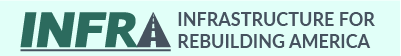 For additional INFRA information and how to apply: www.transportation.gov/buildamerica/INFRAgrants

For technical questions, please email: INFRAgrants@dot.gov.
32
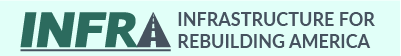 Questions?
Hypothetical BCA Example
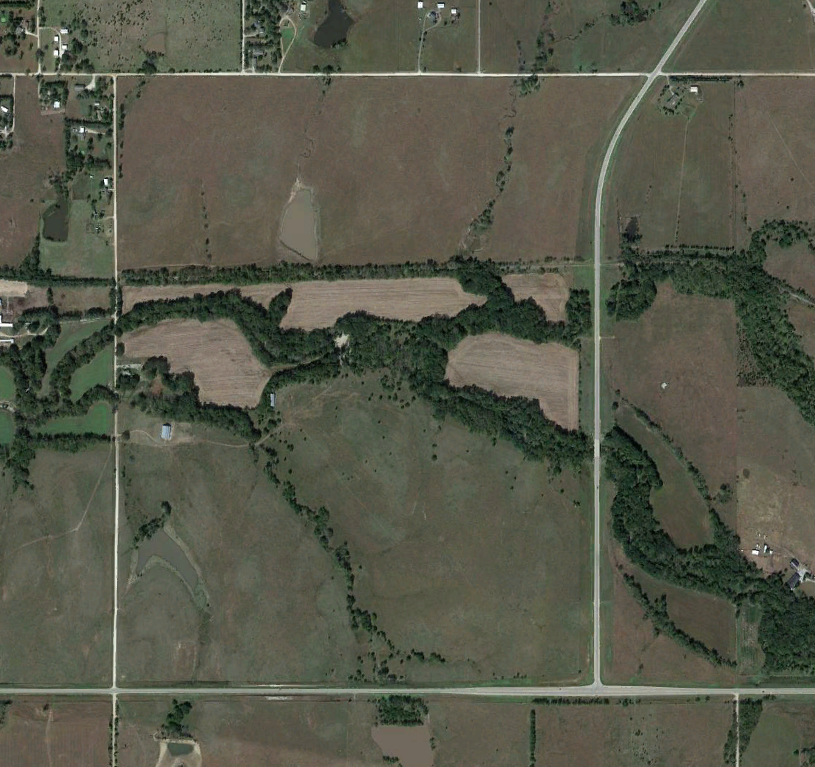 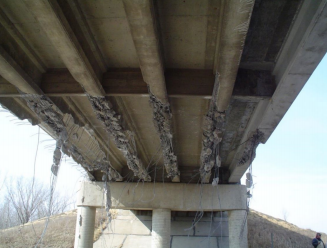 Proposed Project: Replace a deteriorating bridge.
Project Cost: $2.5 million

2020
AADT: 1,000 Cars per Day (Source: Traffic Count)
Avg. Speed: 45 mph (State DOT database)
34
Hypothetical BCA Example
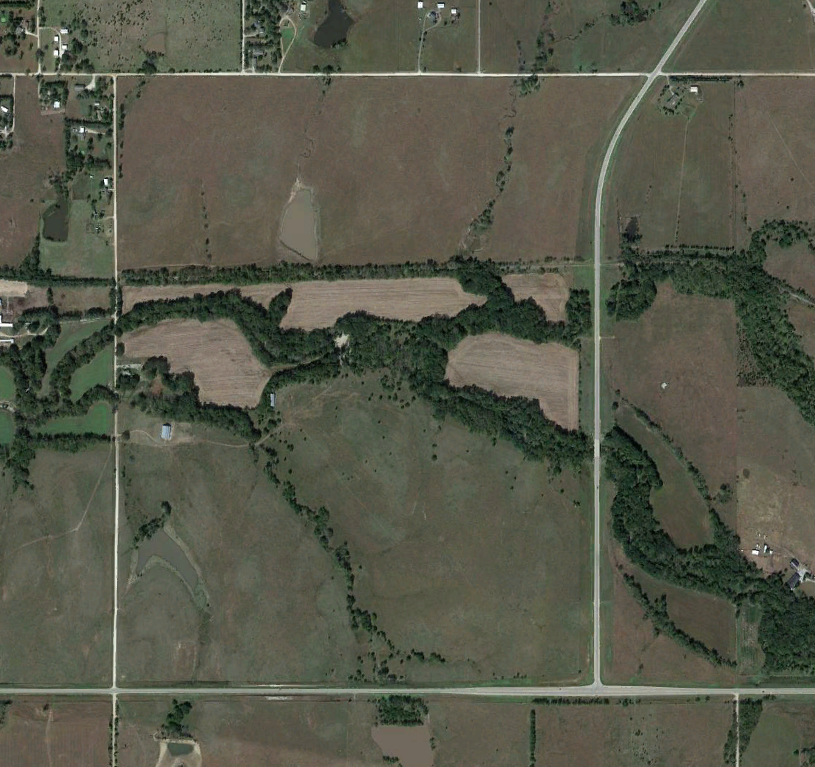 No-Build Scenario: Bridge closes in 2025 and traffic is detoured
(2.6-mile route).
35
Hypothetical BCA Example
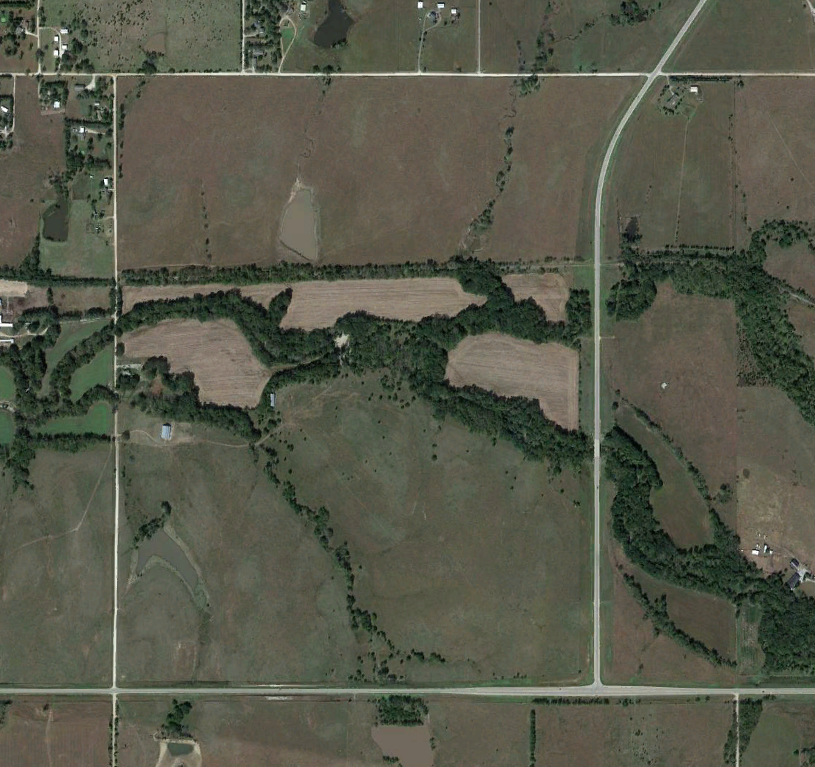 Build Scenario: Bridge Remains open to traffic
(1.0-mile route).
No-Build Scenario: Bridge closes in 2025 and traffic is detoured
(2.6-mile route).
36
Hypothetical BCA Example
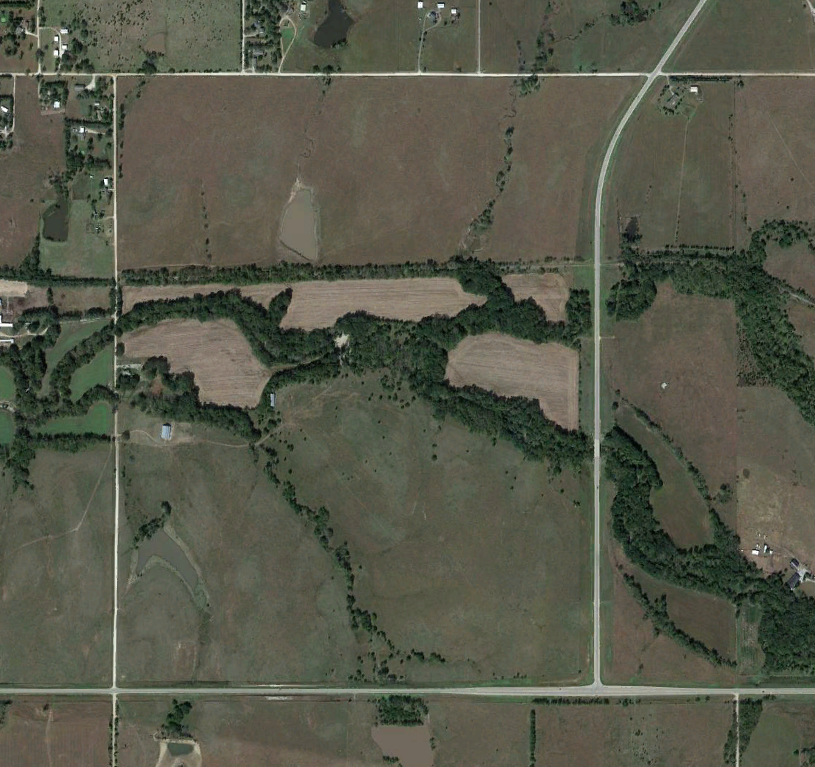 Build Scenario: Bridge Remains open to traffic
(1.0-mile route).
No-Build Scenario: Bridge closes in 2025 and traffic is detoured
(2.6-mile route).
No-Build Scenario detour is 1.6 miles longer than Build Scenario route.
37
Approach
We want to compare the state of the world with and without the proposed project improvement.
No-Build Scenario: Bridge closes in 2025, traffic detours 2.6 miles.
Build Scenario: Bridge remains open, existing route is 1.0 miles.
The expected major benefit categories in this case would be vehicle operating cost savings and travel time savings for mitigating 1.6-miles of additional travel, starting in 2025.
38
Vehicle Operating Cost Savings
For simplicity, let’s assume no heavy trucks and no traffic growth.
Annual Vehicle Operating Cost Savings*
Vehicle Operating Cost Per Mile
Incremental Detour
Annualization Factor
=
x
AADT
x
x
*Undiscounted.
39
Vehicle Operating Cost Savings
For simplicity, let’s assume no heavy trucks and no traffic growth.
Annual Vehicle Operating Cost Savings*
Vehicle Operating Cost Per Mile
Incremental Detour
Annualization Factor
=
x
AADT
x
x
Annual Vehicle Operating Cost Savings*
=
*Undiscounted.
40
Vehicle Operating Cost Savings
For simplicity, let’s assume no heavy trucks and no traffic growth.
Annual Vehicle Operating Cost Savings*
Vehicle Operating Cost Per Mile
Incremental Detour
Annualization Factor
=
x
AADT
x
x
Annual Vehicle Operating Cost Savings*
=
1.6 Miles
No-Build Scenario route: 2.6 miles
Build Scenario route: 1.0 miles
*Undiscounted.
41
Vehicle Operating Cost Savings
For simplicity, let’s assume no heavy trucks and no traffic growth.
Annual Vehicle Operating Cost Savings*
Vehicle Operating Cost Per Mile
Incremental Detour
Annualization Factor
=
x
AADT
x
x
Annual Vehicle Operating Cost Savings*
=
1.6 Miles
x
1,000
Recent traffic count
*Undiscounted.
42
Vehicle Operating Cost Savings
For simplicity, let’s assume no heavy trucks and no traffic growth.
Annual Vehicle Operating Cost Savings*
Vehicle Operating Cost Per Mile
Incremental Detour
Annualization Factor
=
x
AADT
x
x
Annual Vehicle Operating Cost Savings*
=
1.6 Miles
x
1,000
x
$0.43
USDOT BCA Guidance





(Appendix A)
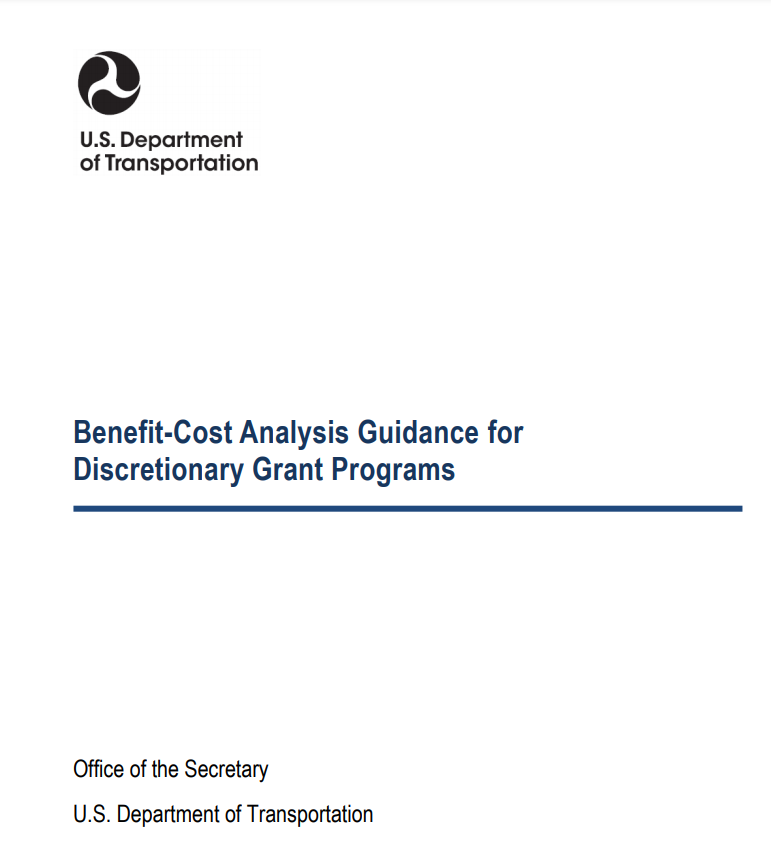 *Undiscounted.
43
Vehicle Operating Cost Savings
For simplicity, let’s assume no heavy trucks and no traffic growth.
Annual Vehicle Operating Cost Savings*
Vehicle Operating Cost Per Mile
Incremental Detour
Annualization Factor
=
x
AADT
x
x
Annual Vehicle Operating Cost Savings*
=
1.6 Miles
x
1,000
x
$0.43
x
365
We expect this project to have an impact each day (not just weekdays, for example).
*Undiscounted.
44
Vehicle Operating Cost Savings
For simplicity, let’s assume no heavy trucks and no traffic growth.
Annual Vehicle Operating Cost Savings*
Vehicle Operating Cost Per Mile
Incremental Detour
Annualization Factor
=
x
AADT
x
x
Annual Vehicle Operating Cost Savings*
=
1.6 Miles
x
1,000
x
$0.43
x
365
$251,120 Per Year
=
*Undiscounted.
45
Travel Time Savings
For simplicity, let’s assume no heavy trucks, an average speed of 45 mph, and no traffic growth.
Annual Vehicle Travel Time Savings*
Hourly Value of Time
Marginal Detour Time
Vehicle Occupancy
Annualization Factor
=
x
AADT
x
x
x
*Undiscounted.
46
Travel Time Savings
For simplicity, let’s assume no heavy trucks, an average speed of 45 mph, and no traffic growth.
Annual Vehicle Travel Time Savings*
Hourly Value of Time
Marginal Detour Time
Vehicle Occupancy
Annualization Factor
=
x
AADT
x
x
x
Annual Vehicle Travel Time Savings*
1.6 Miles
45 mph
=
No-Build Scenario route: 2.6 miles
Build Scenario route: 1.0 miles

Speed: Observed average speed on both routes
*Undiscounted.
47
Travel Time Savings
For simplicity, let’s assume no heavy trucks, an average speed of 45 mph, and no traffic growth.
Annual Vehicle Travel Time Savings*
Hourly Value of Time
Marginal Detour Time
Vehicle Occupancy
Annualization Factor
=
x
AADT
x
x
x
Annual Vehicle Travel Time Savings*
1.6 Miles
45 mph
=
x
1,000
x
Recent traffic count
*Undiscounted.
48
Travel Time Savings
For simplicity, let’s assume no heavy trucks, an average speed of 45 mph, and no traffic growth.
Annual Vehicle Travel Time Savings*
Hourly Value of Time
Marginal Detour Time
Vehicle Occupancy
Annualization Factor
=
x
AADT
x
x
x
Annual Vehicle Travel Time Savings*
1.6 Miles
45 mph
=
x
1,000
x
$17.90
USDOT BCA Guidance





(Appendix A)
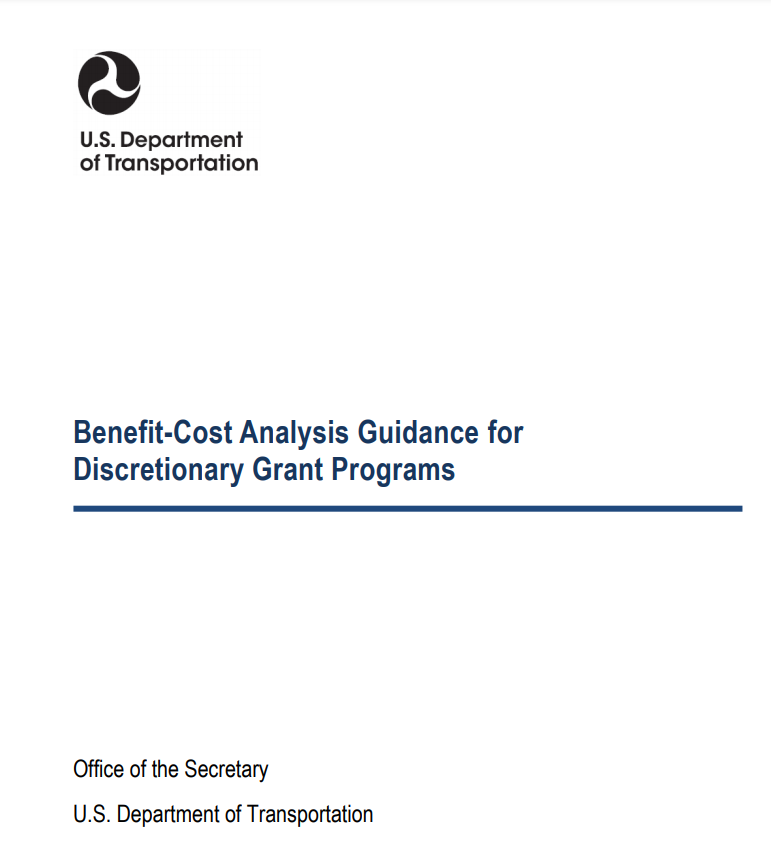 *Undiscounted.
49
Travel Time Savings
For simplicity, let’s assume no heavy trucks, an average speed of 45 mph, and no traffic growth.
Annual Vehicle Travel Time Savings*
Hourly Value of Time
Marginal Detour Time
Vehicle Occupancy
Annualization Factor
=
x
AADT
x
x
x
Annual Vehicle Travel Time Savings*
1.6 Miles
45 mph
=
x
1,000
x
$17.90
x
1.67
USDOT BCA Guidance





(Appendix A)
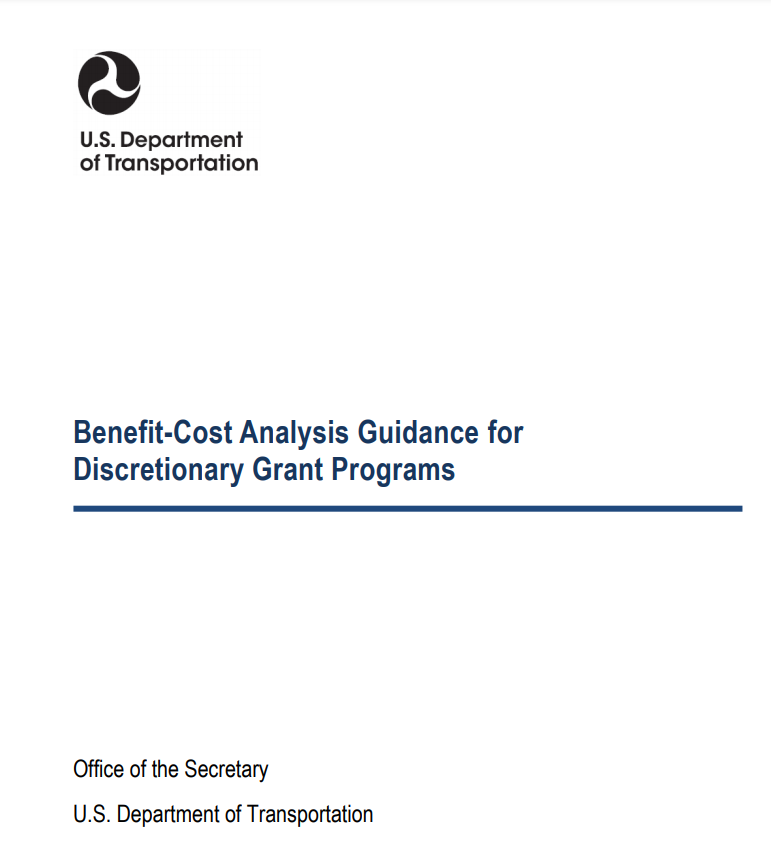 *Undiscounted.
50
Travel Time Savings
For simplicity, let’s assume no heavy trucks, an average speed of 45 mph, and no traffic growth.
Annual Vehicle Travel Time Savings*
Hourly Value of Time
Marginal Detour Time
Vehicle Occupancy
Annualization Factor
=
x
AADT
x
x
x
Annual Vehicle Travel Time Savings*
1.6 Miles
45 mph
=
x
1,000
x
$17.90
x
1.67
x
365
We expect this project to have an impact each day (not just weekdays, for example).
*Undiscounted.
51
Travel Time Savings
For simplicity, let’s assume no heavy trucks, an average speed of 45 mph, and no traffic growth.
Annual Vehicle Travel Time Savings*
Hourly Value of Time
Marginal Detour Time
Vehicle Occupancy
Annualization Factor
=
x
AADT
x
x
x
Annual Vehicle Travel Time Savings*
1.6 Miles
45 mph
=
x
1,000
x
$17.90
x
1.67
x
365
=
$387,945 Per Year
*Undiscounted.
52
Hypothetical BCA Example
Assume construction in 2022, ten years of project operations, and no difference in bridge maintenance costs between the scenarios.
Bridge Closure Year (No-Build Scenario)
53
Hypothetical BCA Example
Next we discount costs and benefits using a 7% discount rate.
Discounted Value = Future Year Value / (1+Discount Rate)^(Future Year - Base Discounting Year)
(251,120+387,945) / (1+0.07)^(2025-2021)
$2,500,000 / (1+0.07)^(2022-2021)
(251,120+387,945) / (1+0.07)^(2032-2021)
54
Hypothetical BCA Example
Next we sum the discounted benefits and costs to get total discounted benefits and total discounted costs.
55
Results – The NPV and BCR
Lastly, we calculate the project’s net present value (NPV) and benefit-cost ratio (BCR).
Total Discounted Benefits
Total Discounted Costs
Net Present Value (NPV)
=
-
=
-
$3,115,030
$2,336,449
=
$778,582
Total Discounted Benefits
Total Discounted Costs
Benefit-Cost Ratio (BCR)
=
$3,115,030
$2,336,449
=
=
1.3
56
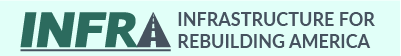 Questions?